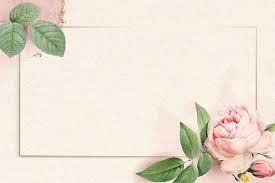 PHÒNG GIÁO DỤC  VÀ  ĐÀO TẠO QUẬN LONG BIÊN
TRƯỜNG TIỂU HỌC THẠCH BÀN A
Chính tả ( nghe – viết )
MƯỜI NĂM CÕNG BẠN ĐI HỌC.
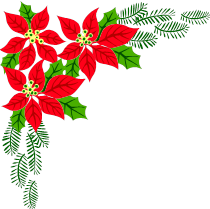 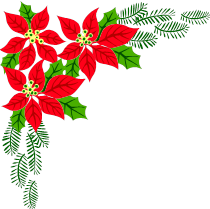 Mười năm cõng bạn đi học
	Ở xã Vinh Quang, huyên Chiêm Hoá,  tỉnh Tuyên Quang, ai cũng biết câu chuyện cảm động về em Đoàn Trường Sinh 10 năm cõng bạn đến trường. Quãng đường từ nhà Sinh tới trường dài hơn 4 ki –lô –mét, qua đèo, vượt suối, khúc khuỷu, gập ghềnh. Thế mà Sinh không quản khó khăn, ngày ngày cõng bạn Hanh bị liệt cả hai chân đi về. Nhờ bạn giúp đỡ, lại có chí học hành, nhiều năm liền, Hanh là học sinh tiên tiến, có năm còn tham gia đội tuyển học sinh giỏi cấp huyện .
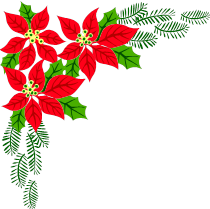 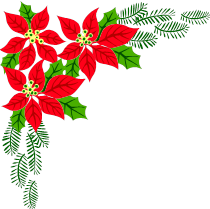 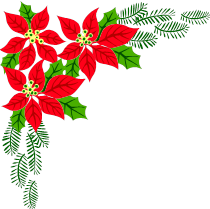 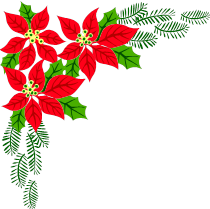 Tìm hiểu đoạn văn
1. Bạn Sinh đã làm gì để giúp đỡ bạn Hạnh?
Sinh cõng bạn đi học suốt 10 năm.
2. Việc làm của Sinh đáng trân trọng như thế nào?
Tuy còn nhỏ những Sinh đã không quản khó khăn, ngày ngày cõng Hạnh tới trường với đoạn đường dài hơn 4ki-lô-mét, qua đèo, vượt suối, khúc khuỷu, gập ghềnh.
khúc khuỷu, gập ghềnh,…
Chú ý viết các từ khó:
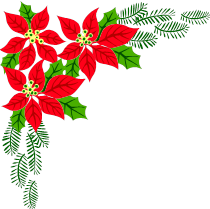 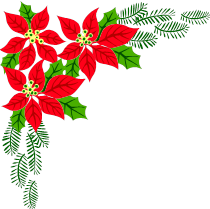 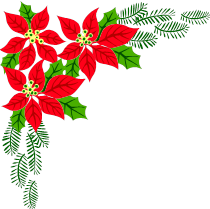 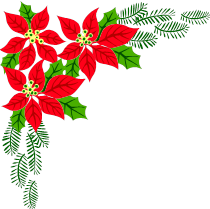 Viết chính tả
Mười năm cõng bạn đi học
	Ở xã Vinh Quang, huyên Chiêm Hoá,  tỉnh Tuyên Quang, ai cũng biết câu chuyện cảm động về em Đoàn Trường Sinh 10 năm cõng bạn đến trường. Quãng đường từ nhà Sinh tới trường dài hơn 4 ki –lô –mét, qua đèo, vượt suối, khúc khuỷu, gập ghềnh. Thế mà Sinh không quản khó khăn, ngày ngày cõng bạn Hanh bị liệt cả hai chân đi về. Nhờ bạn giúp đỡ, lại có chí học hành, nhiều năm liền, Hanh là học sinh tiên tiến, có năm còn tham gia đội tuyển học sinh giỏi cấp huyện .
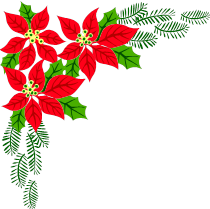 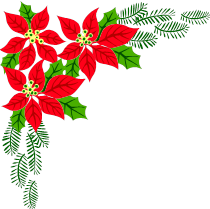 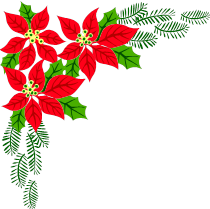 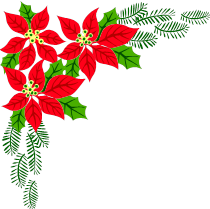 2. Chọn cách viết đúng từ đã cho trong ngoặc đơn:
Tìm chỗ ngồi
	Rạp đang  chiếu phim thì một bà đứng dậy len qua hàng ghế ra ngoài. Lát sau , bà trở lại và hỏi ông ngồi gần hàng ghế rằng:
	- Thưa ông ! Phải chăng lúc ra ngoài tôi vô ý giẫm vào chân ông ?
	-Vâng, nhưng xin bà đừng băn khoăn , tôi không sao.
	- Dạ không ! Tôi chỉ muốn  hỏi để xem tôi có tìm đúng hàng ghế của mình không ? .
Tìm chỗ ngồi
	Rạp đang  chiếu phim thì một bà đứng dậy len qua hàng ghế ra ngoài. Lát (sau / xau ), bà trở lại và hỏiông ngồi gần hàng ghế (rằng / rằn ) :
	- Thưa ông ! Phải  ( chăng / chăn ) lúc ra ngoài tôi vô ý giẫm vào chân ông ?
	-Vâng, nhưng (sin / xin ) bà đừng ( băng khoăng / băn khoăn ), tôi không (sao / xao )!
	- Dạ không ! Tôi chỉ muốn  hỏi để (sem / xem )tôi có tìm đúng hàng ghế của mình không .
                                                           Truyện vui nước ngoài
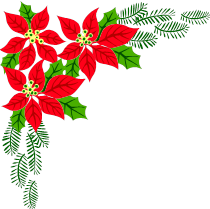 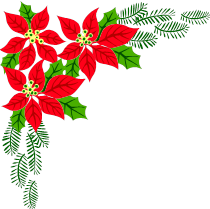 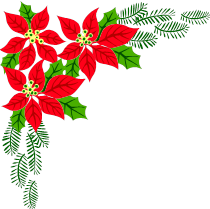 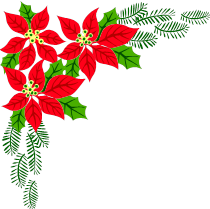 3.  Giải câu đố sau
a)	Để nguyên- tên một loài chim 
	      Bỏ sắc- thường thấy ban đêm trên trời . 
					 ( Là chữ gì )
Là chữ sáo - sao
b)	Để nguyên-  vằng vặt trời đêm
Thêm sắc- màu phấn cùng em tới trường. 
					 ( Là chữ gì )
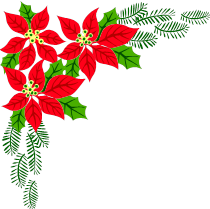 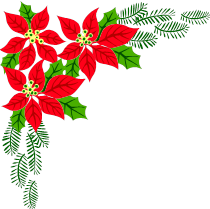 Là chữ trăng – trắng
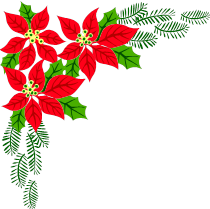 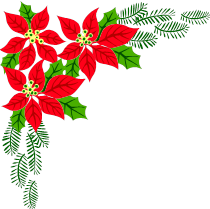 CHÚC EM HỌC TỐT
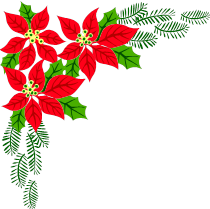 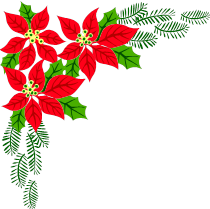